Executive Team & Esg Governance
Executive Team
2
ESG Governance
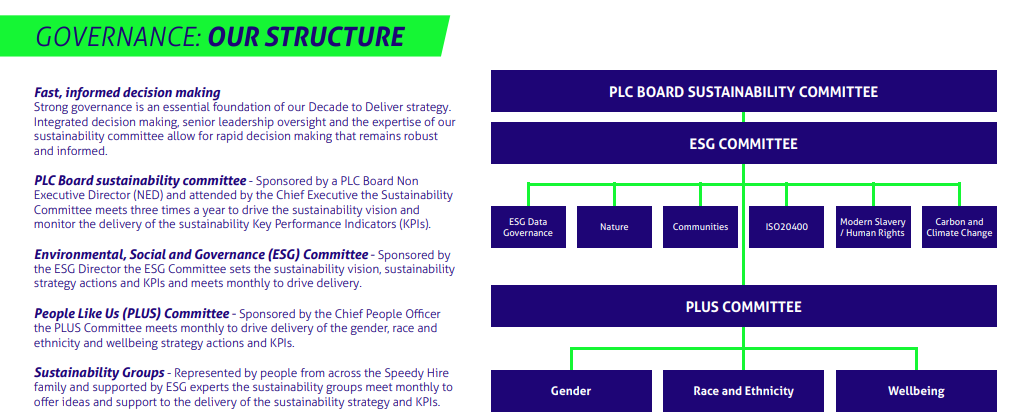 3